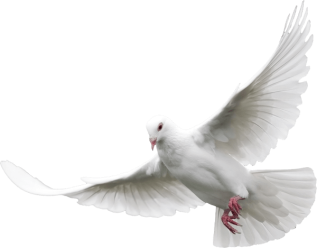 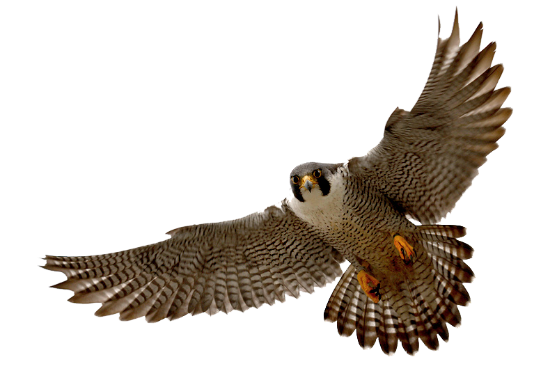 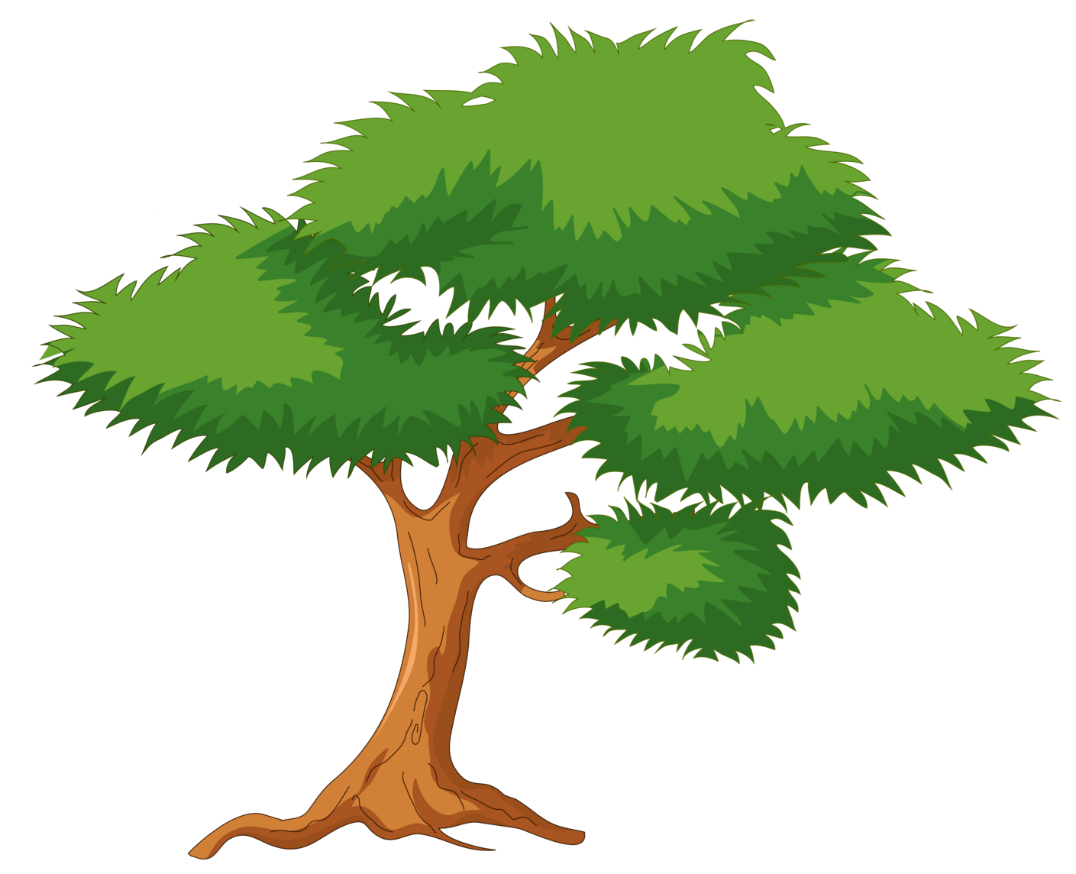 Con gì đây ?
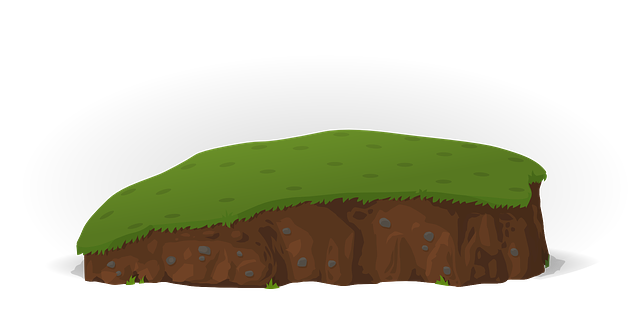 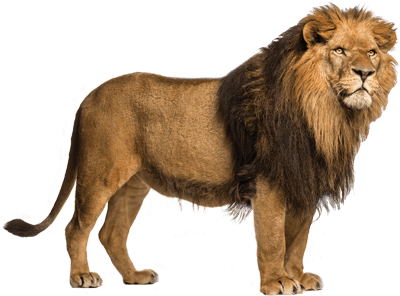 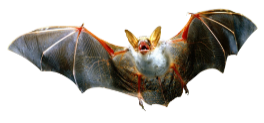 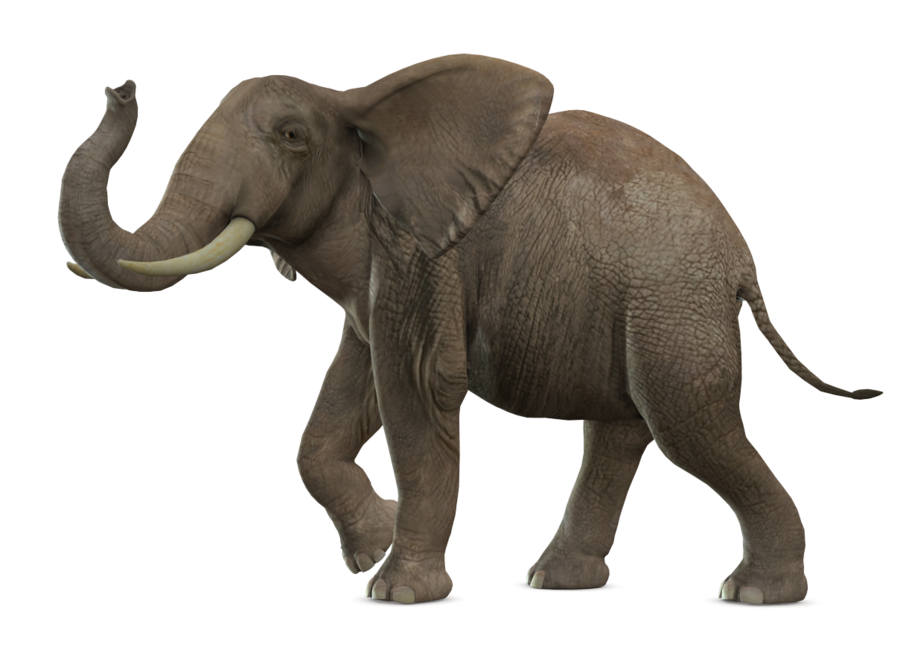 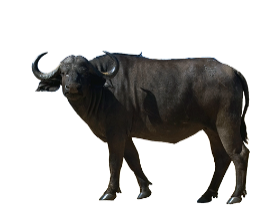 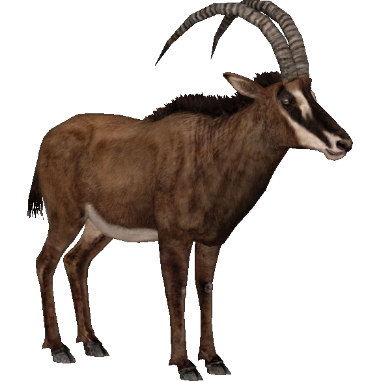 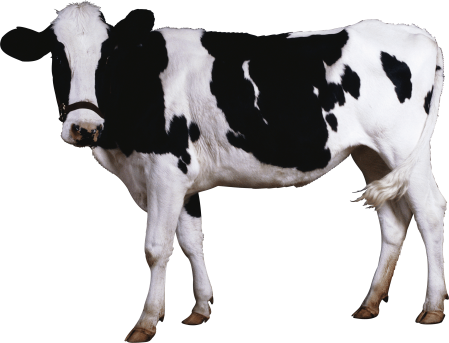 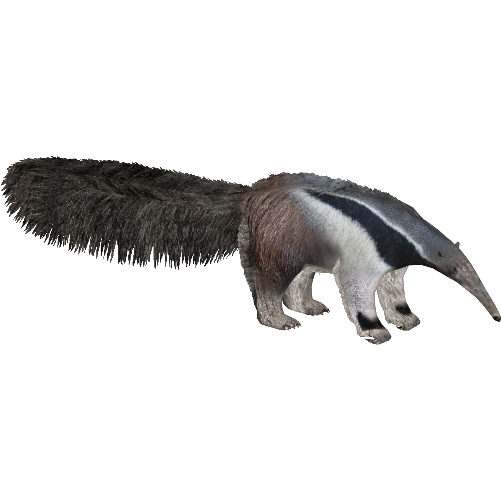 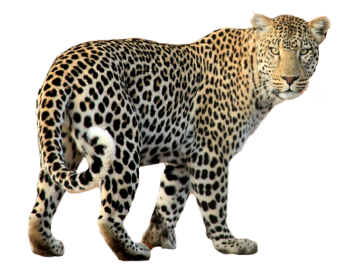 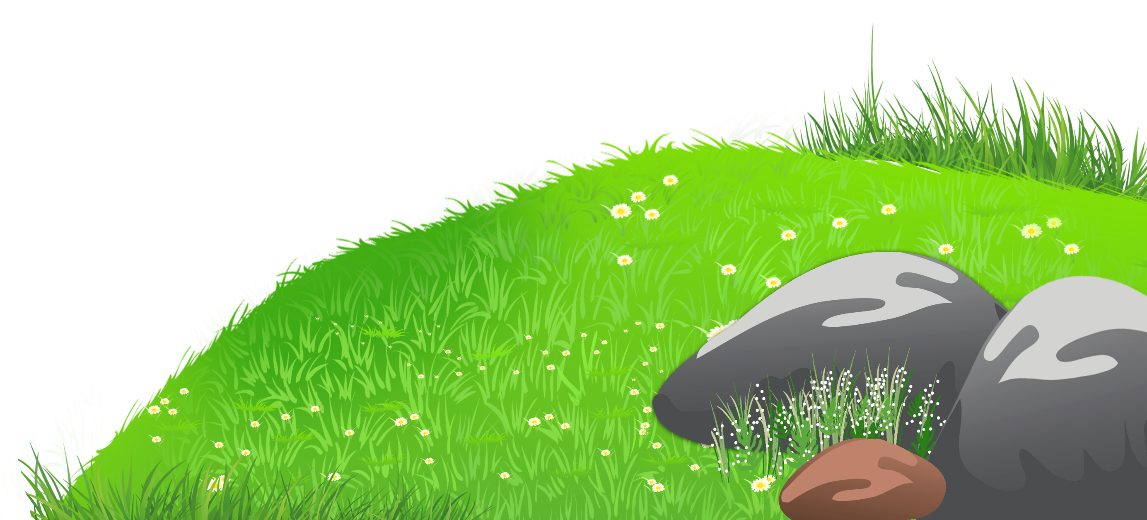 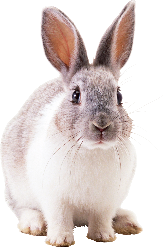 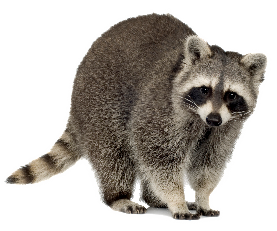 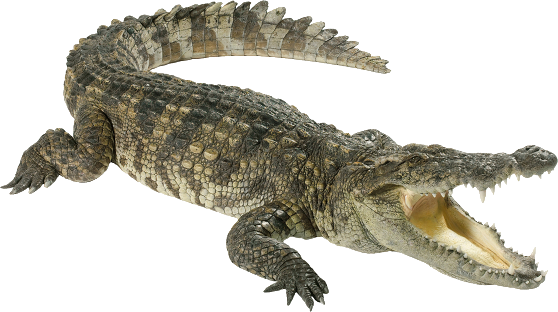 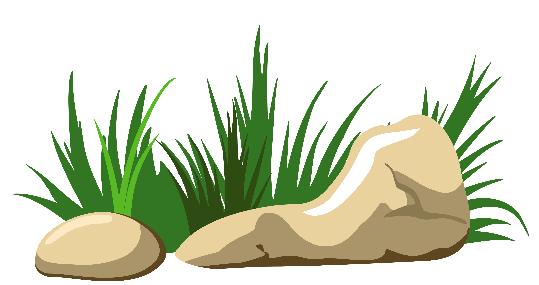 PRE
NEXT
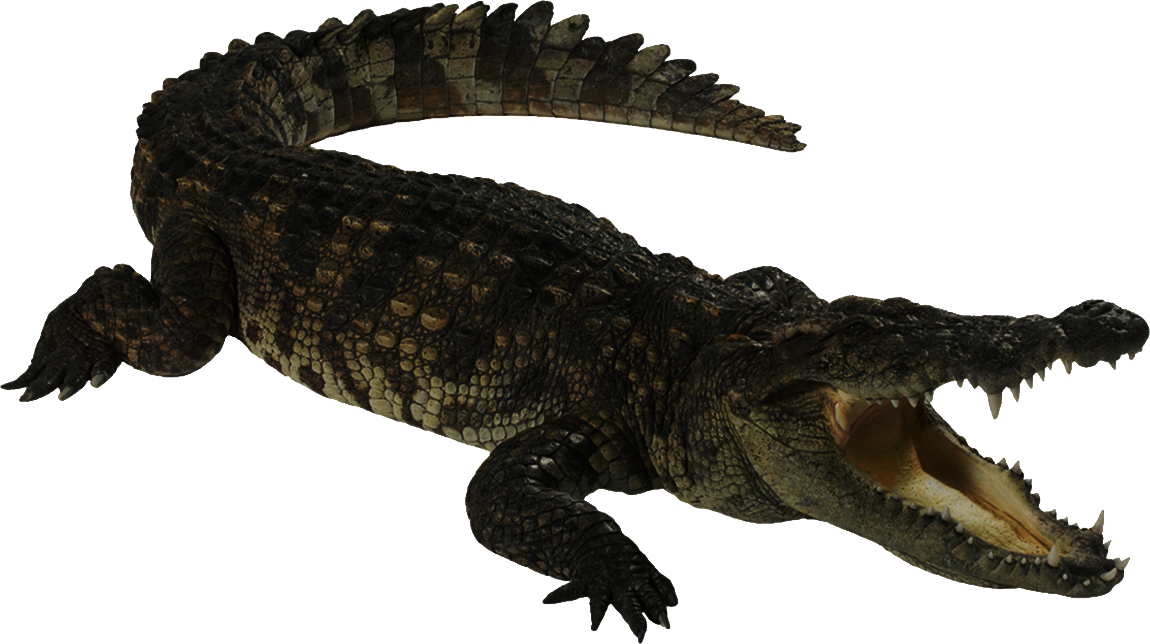 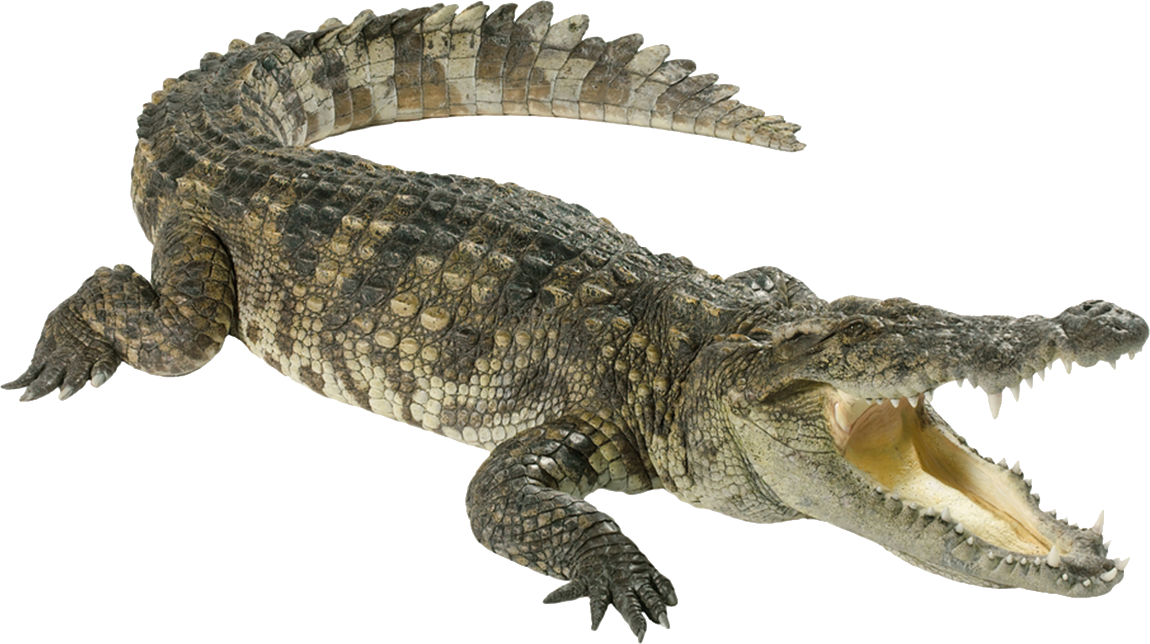 Con cá vàng
Cá sấu
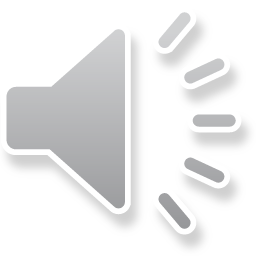 Cá heo
Hải cẩu
PRE
NEXT
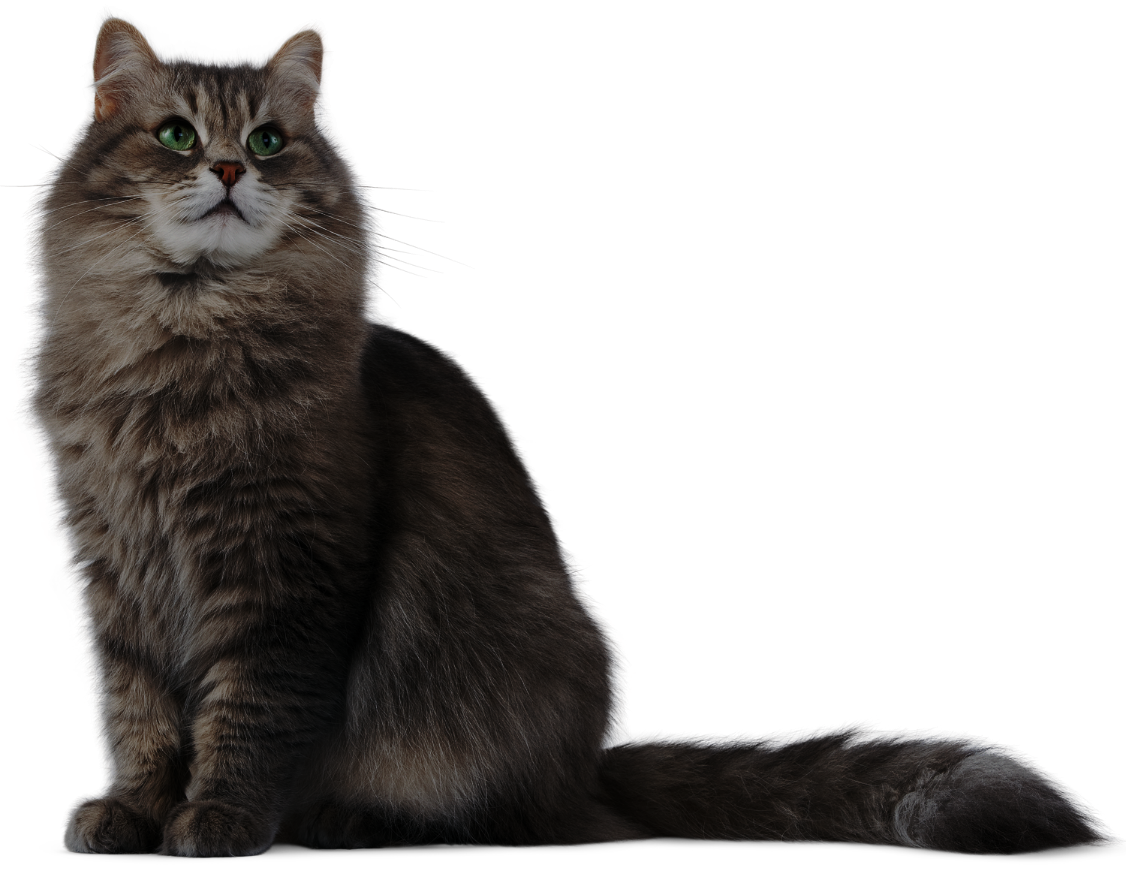 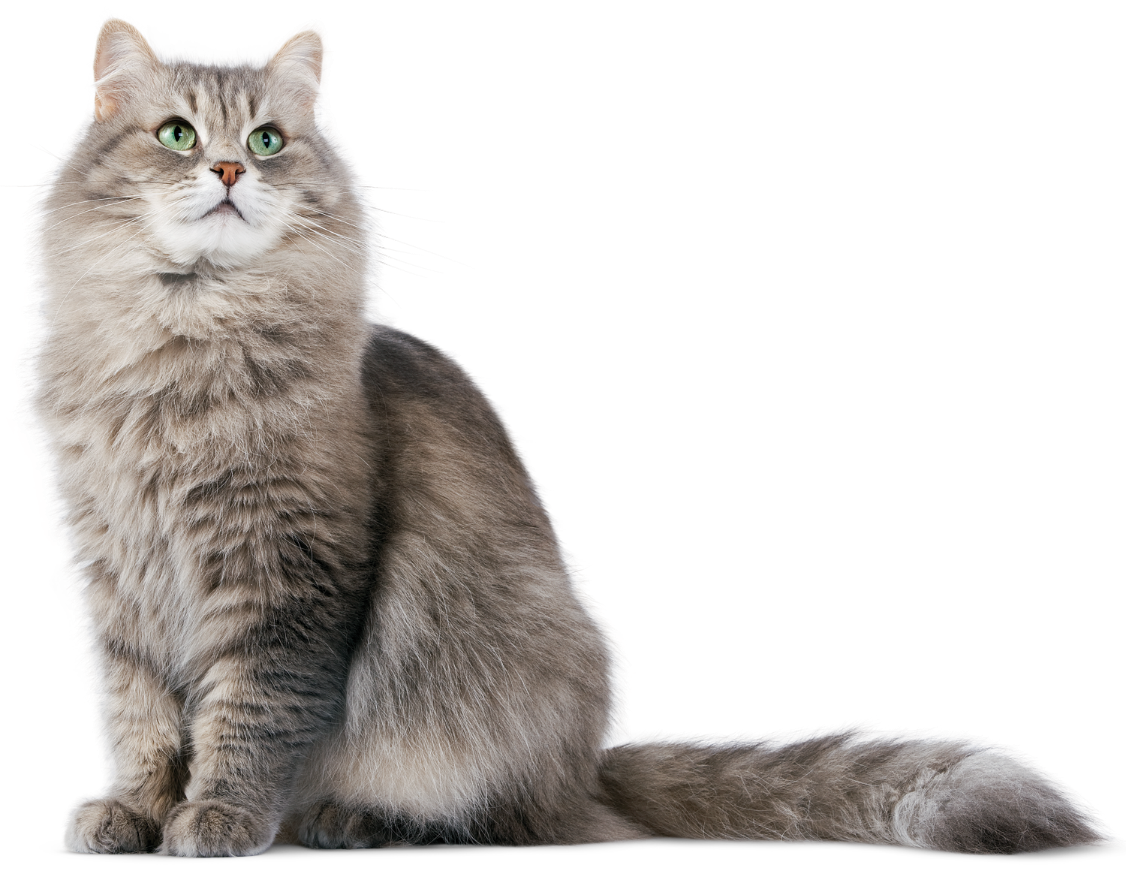 Thỏ
Hổ
Chó
Mèo
PRE
NEXT
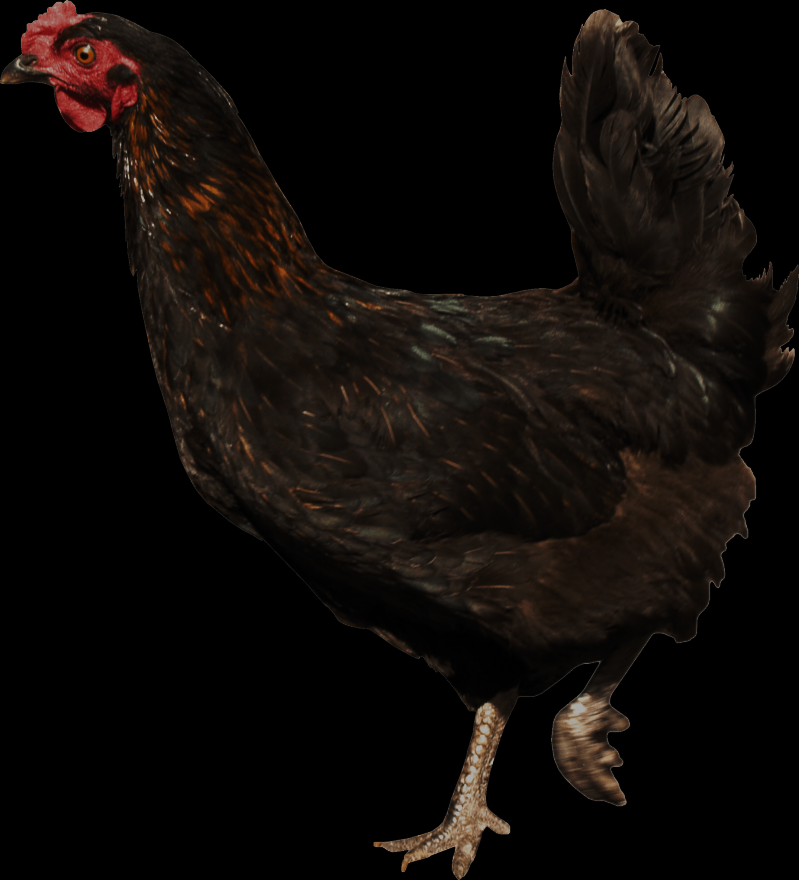 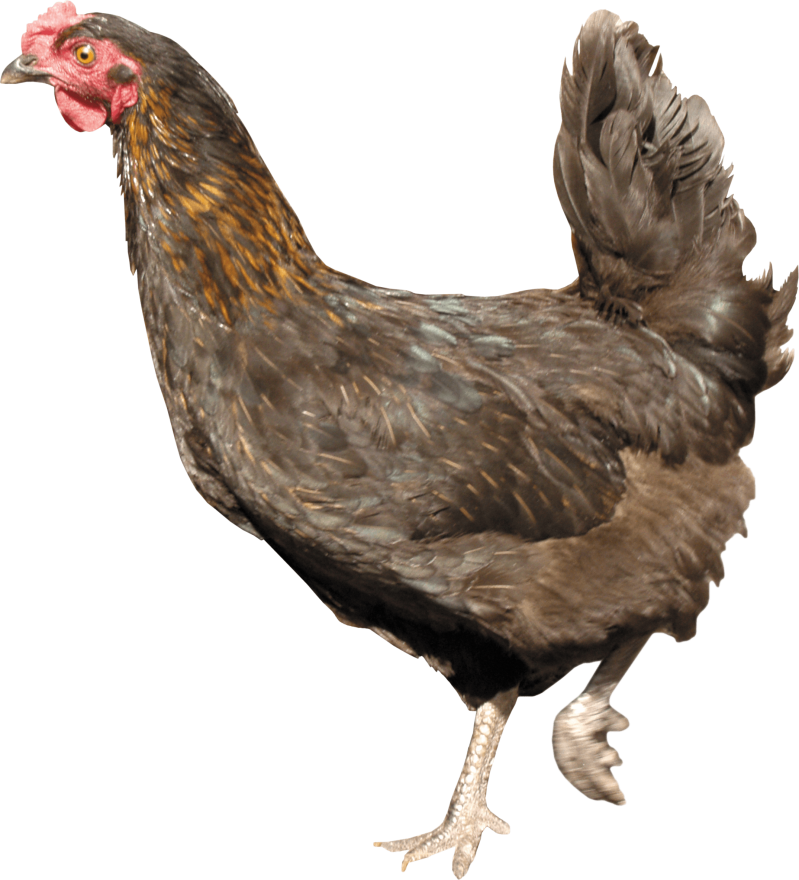 Vịt
Chim
Khỉ
Gà
PRE
NEXT
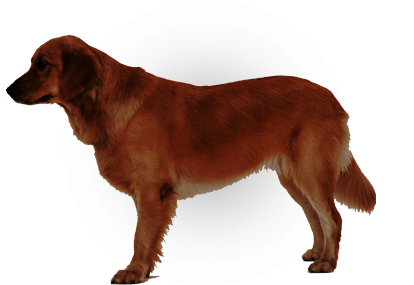 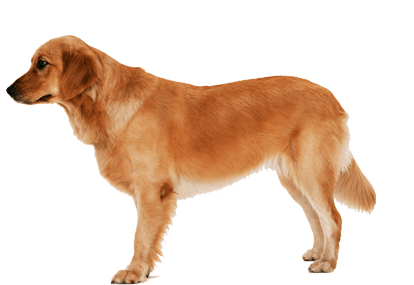 Hổ
Gấu
Chó
Ngựa
PRE
NEXT
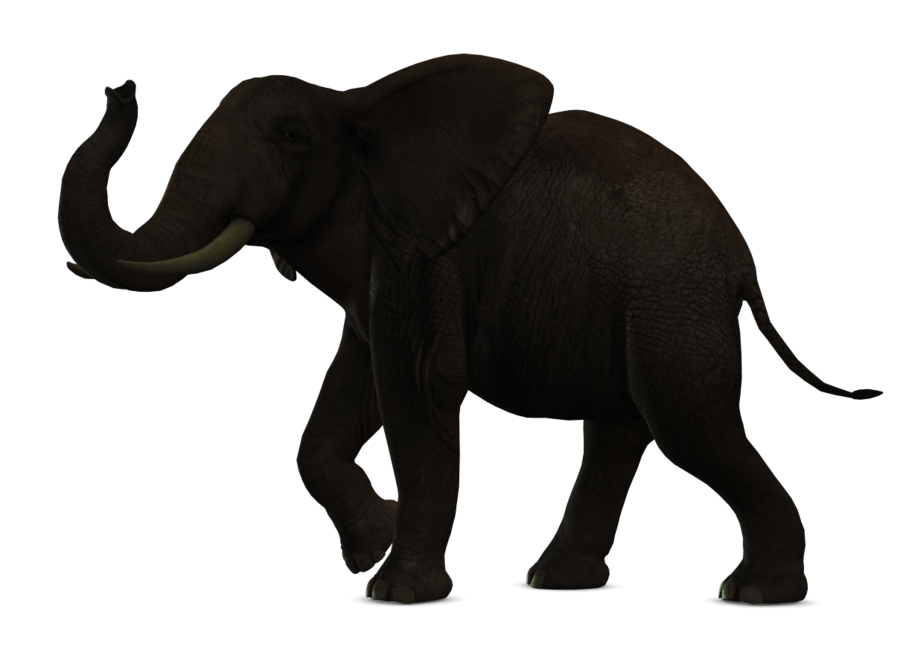 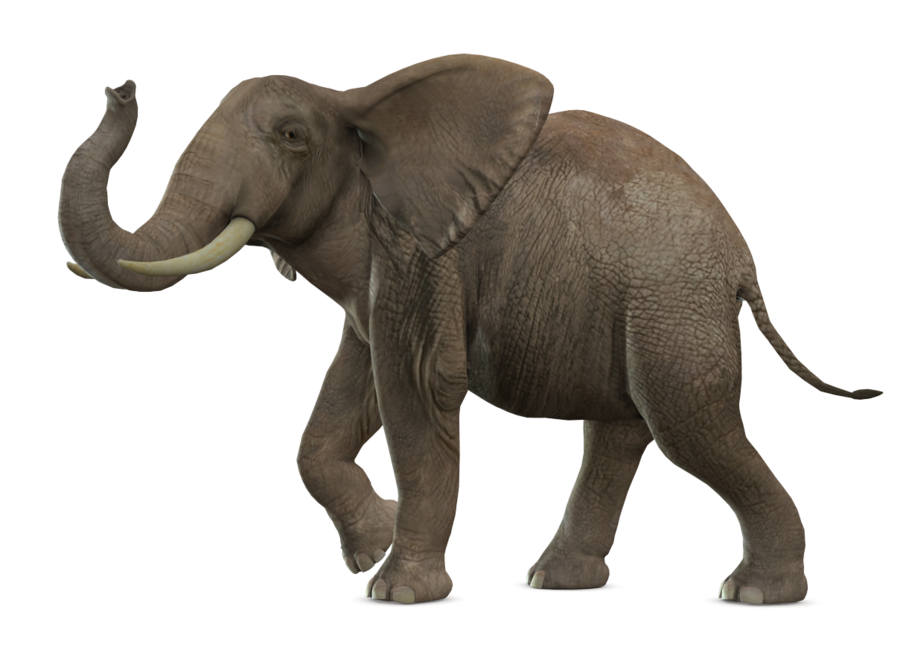 Hươu cao cổ
Tê giác
Sư tử
Voi
PRE
NEXT
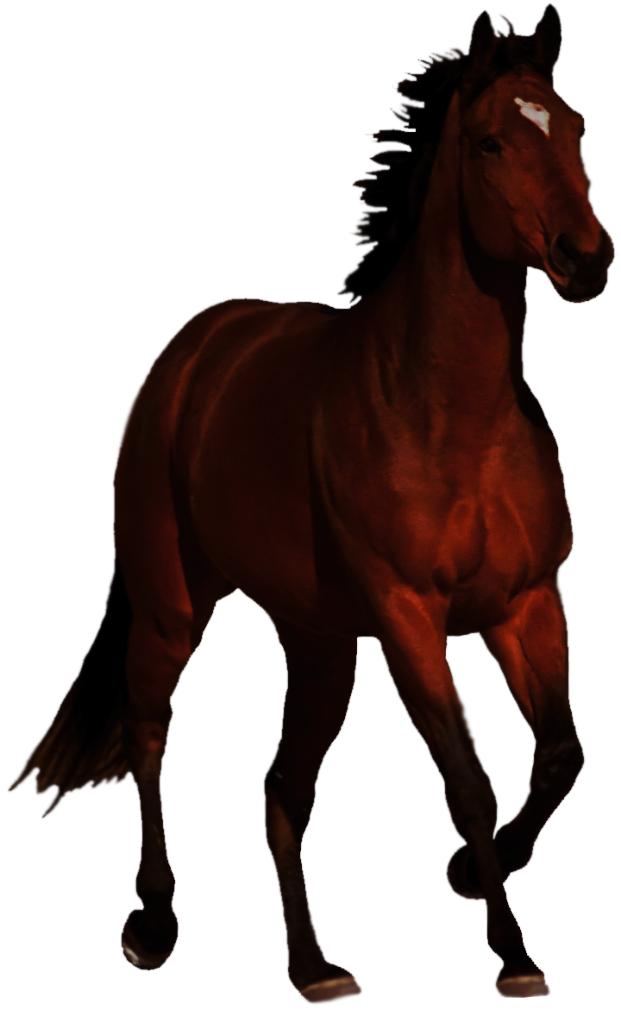 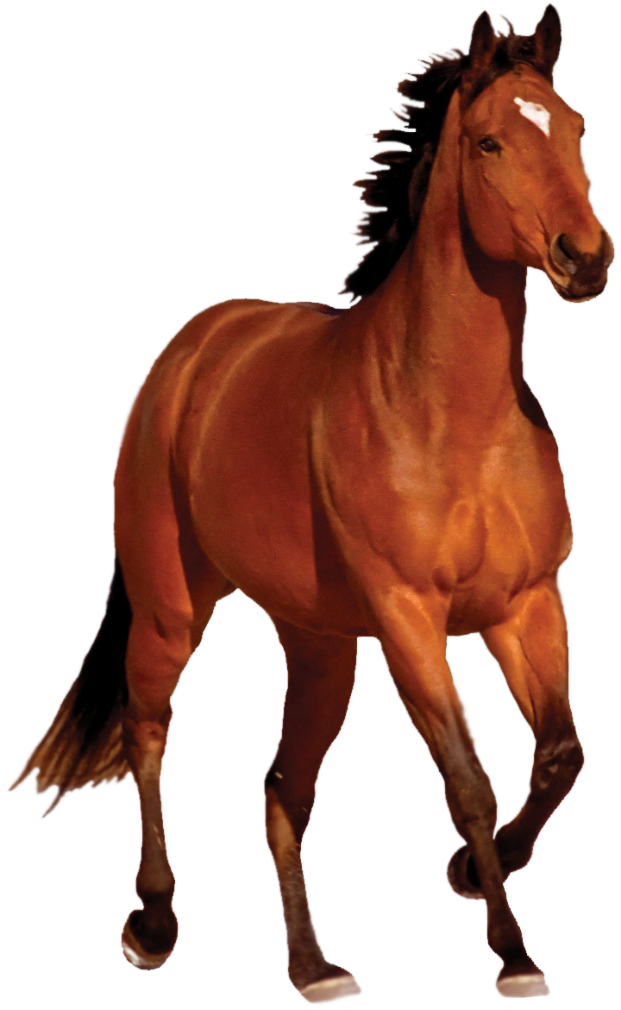 Ngựa
Trâu
hươu
Nai